David S. Moore • George P. McCabe 
Bruce A. Craig
Introduction to the
Practice of Statistics
Sixth Edition
Chapter 12:
One-Way Analysis of Variance
Copyright © 2009 by W. H. Freeman and Company
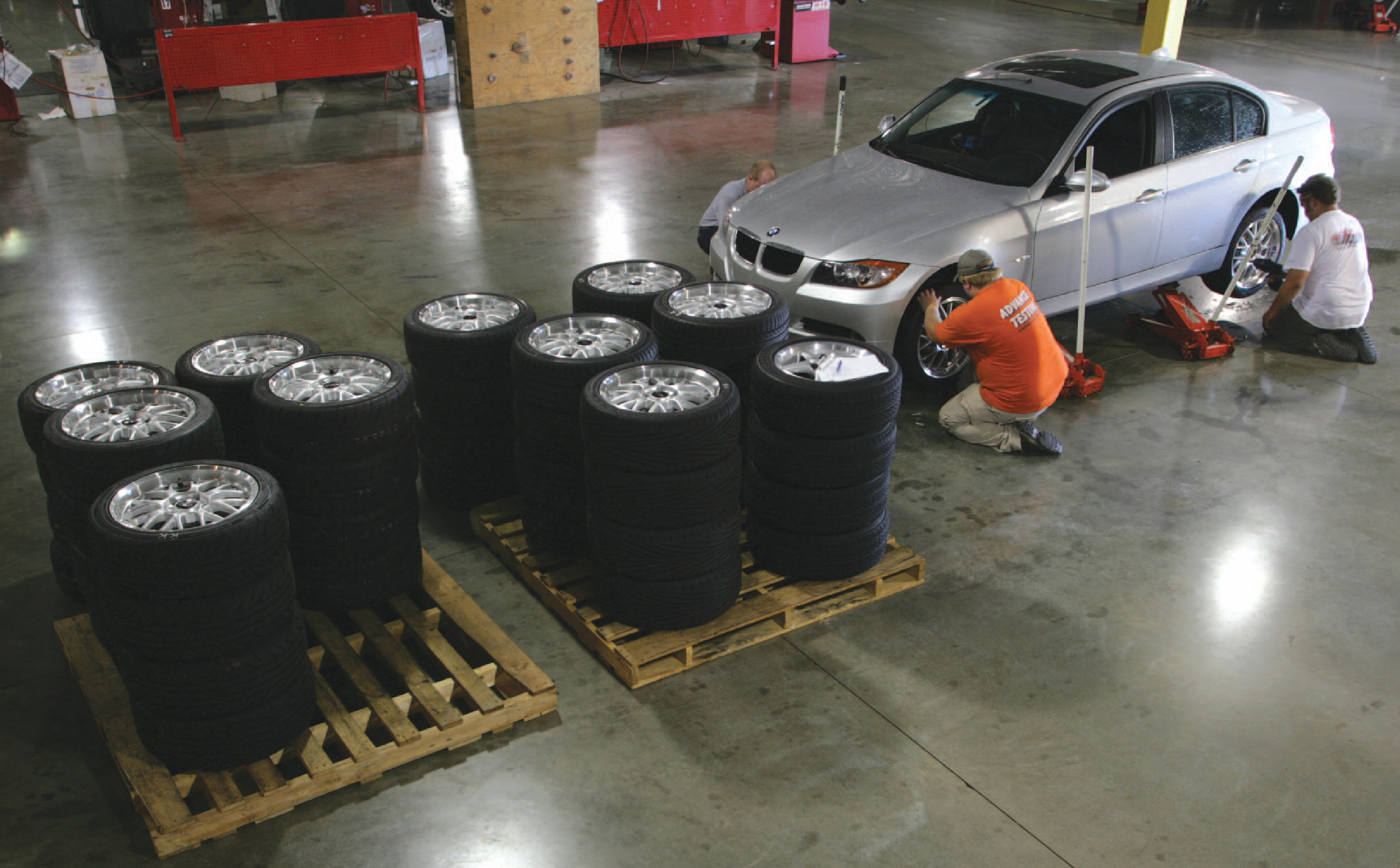 Chapter 12 Opener
Introduction to the Practice of Statistics, Sixth Edition
© 2009 W.H. Freeman and Company
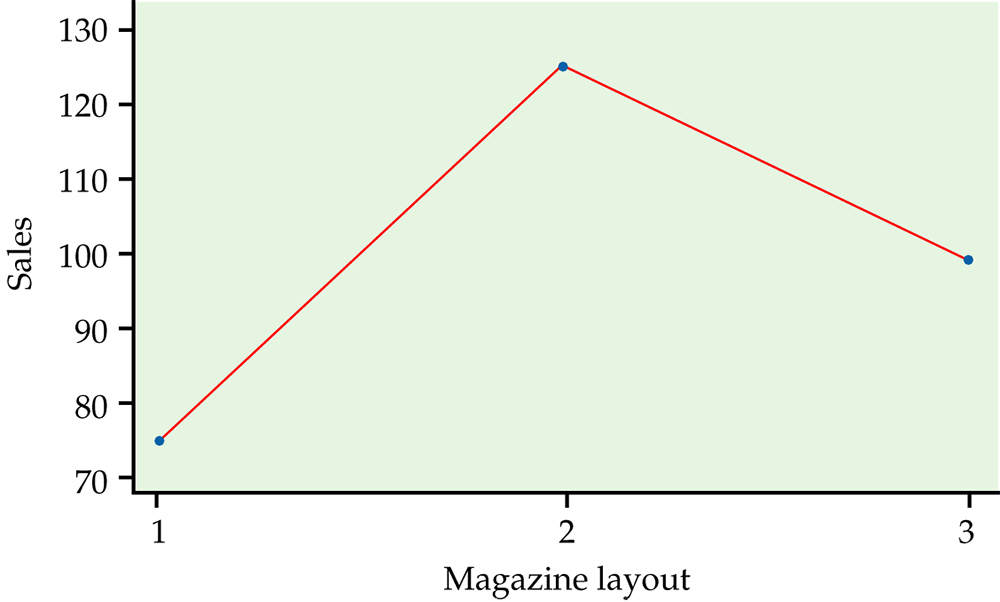 Figure 12.1
Introduction to the Practice of Statistics, Sixth Edition
© 2009 W.H. Freeman and Company
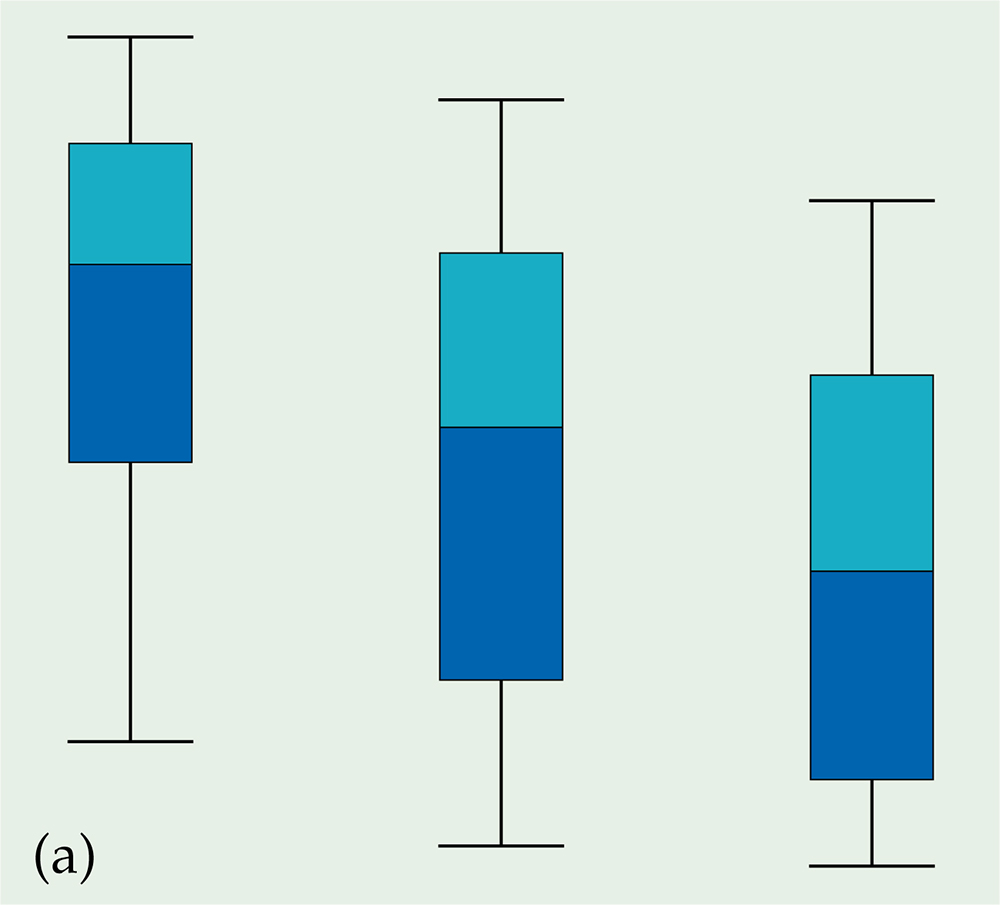 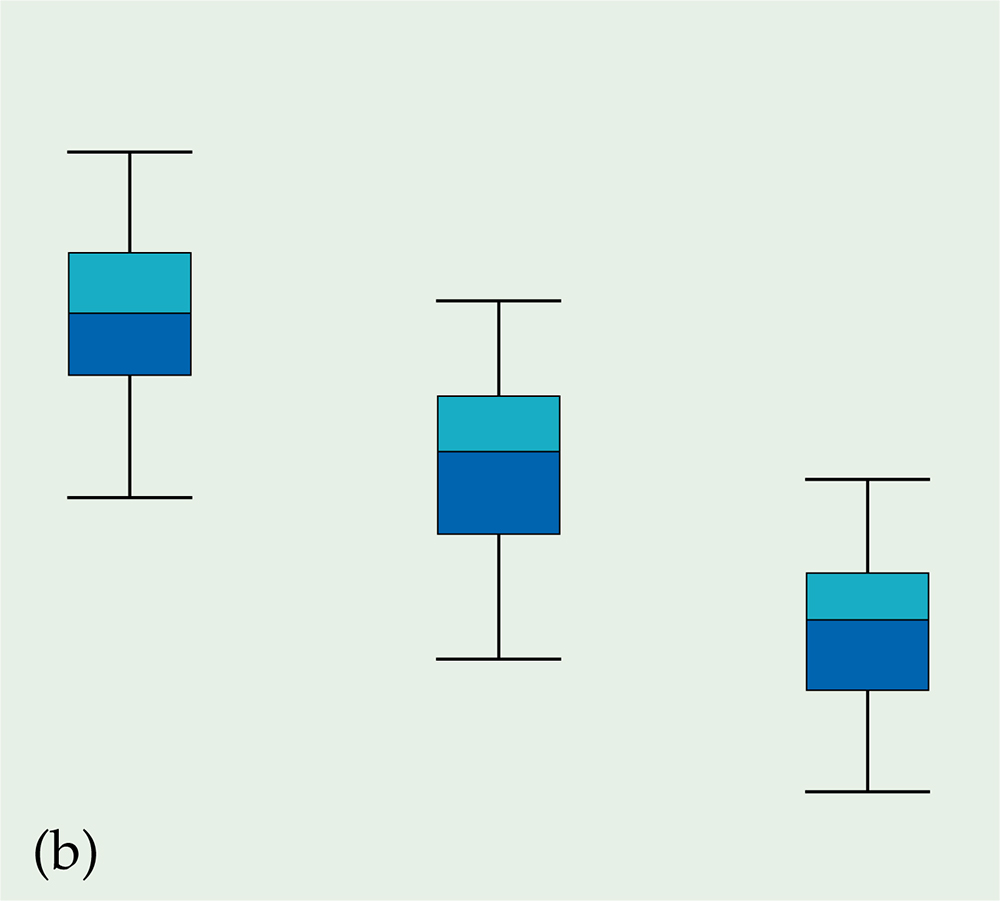 Figure 12.2
Introduction to the Practice of Statistics, Sixth Edition
© 2009 W.H. Freeman and Company
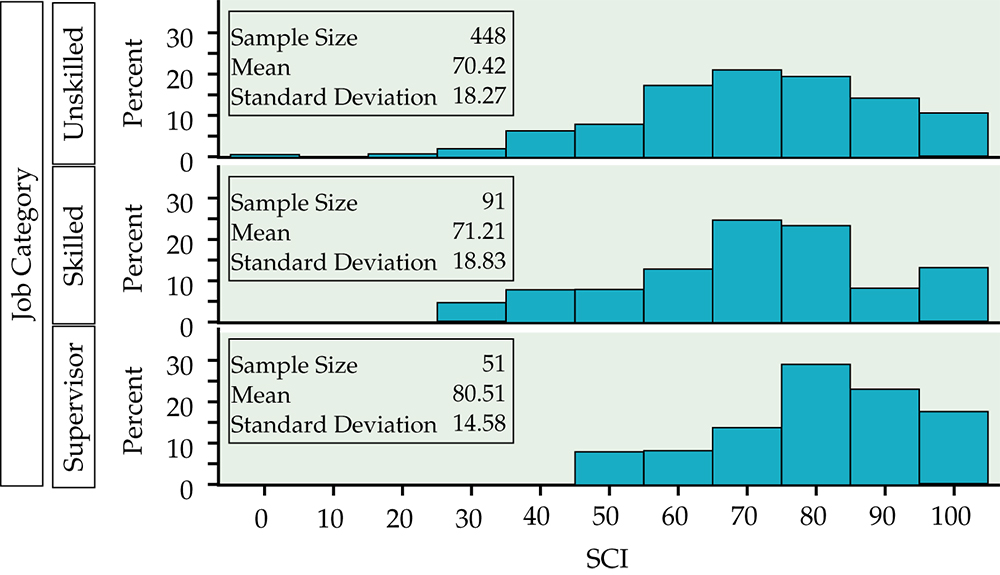 Figure 12.3
Introduction to the Practice of Statistics, Sixth Edition
© 2009 W.H. Freeman and Company
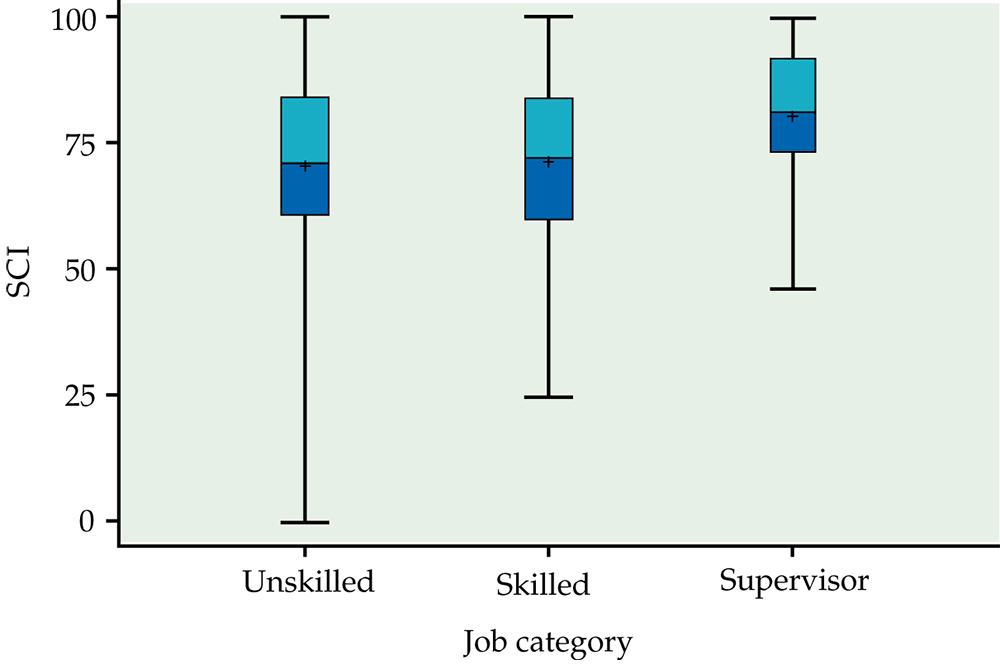 Figure 12.4
Introduction to the Practice of Statistics, Sixth Edition
© 2009 W.H. Freeman and Company
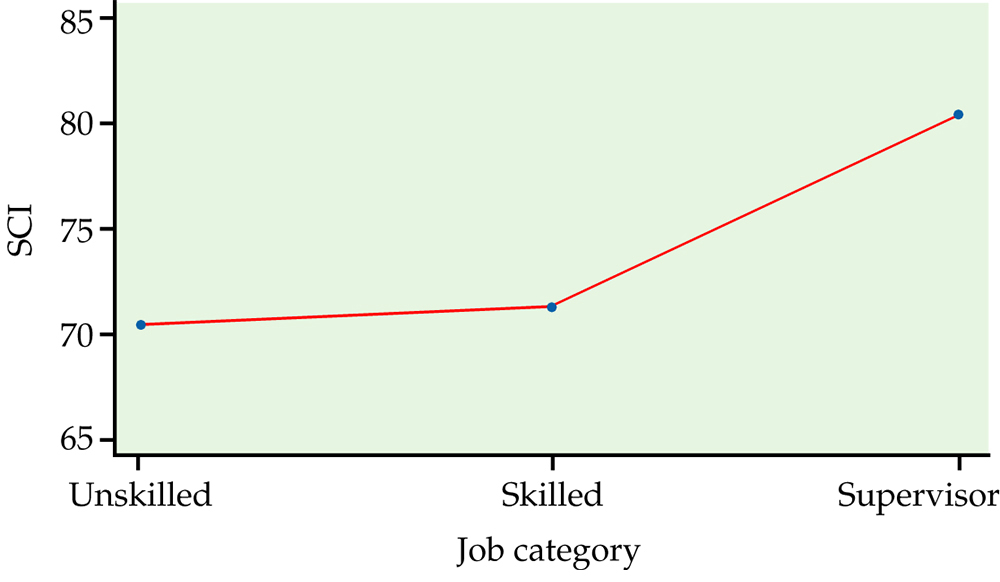 Figure 12.5
Introduction to the Practice of Statistics, Sixth Edition
© 2009 W.H. Freeman and Company
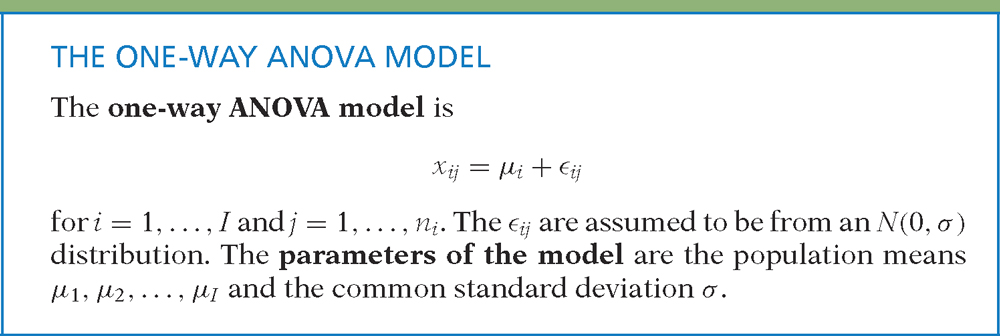 Definition, pg 645
Introduction to the Practice of Statistics, Sixth Edition
© 2009 W.H. Freeman and Company
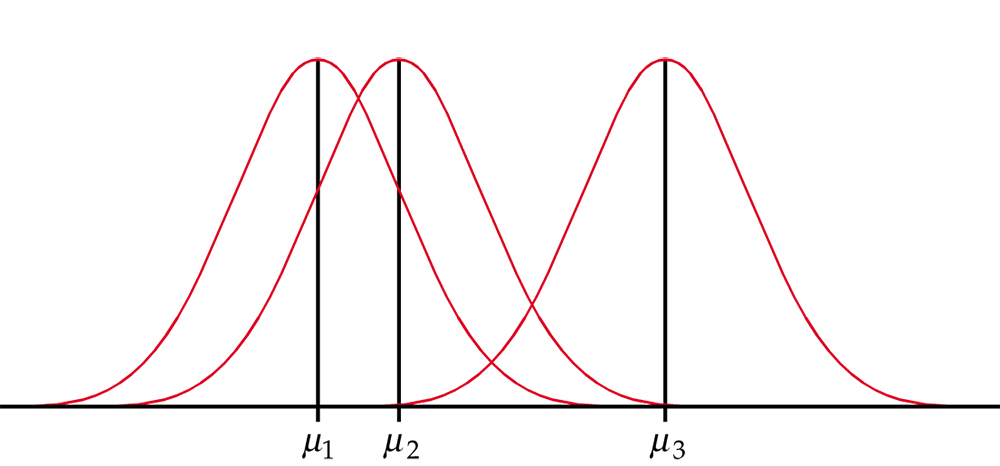 Figure 12.6
Introduction to the Practice of Statistics, Sixth Edition
© 2009 W.H. Freeman and Company
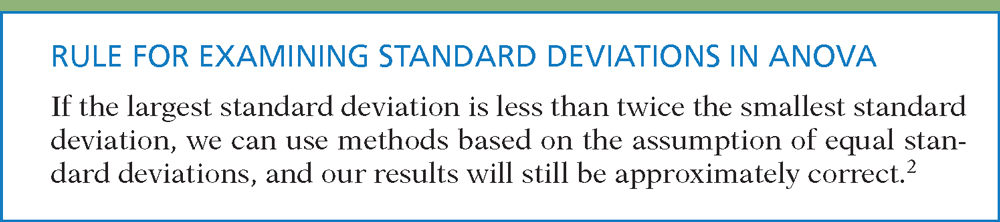 Definition, pg 646
Introduction to the Practice of Statistics, Sixth Edition
© 2009 W.H. Freeman and Company
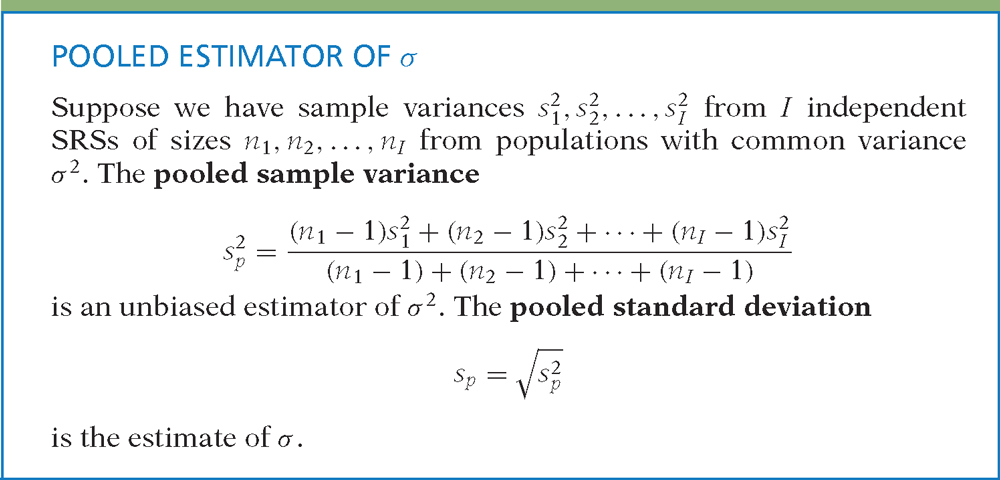 Definition, pg 646–647
Introduction to the Practice of Statistics, Sixth Edition
© 2009 W.H. Freeman and Company
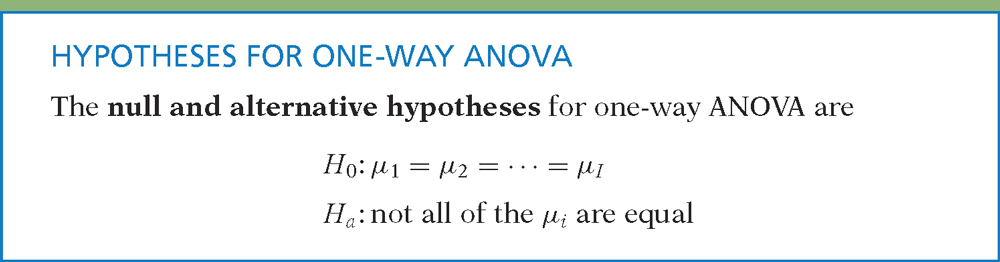 Definition, pg 648
Introduction to the Practice of Statistics, Sixth Edition
© 2009 W.H. Freeman and Company
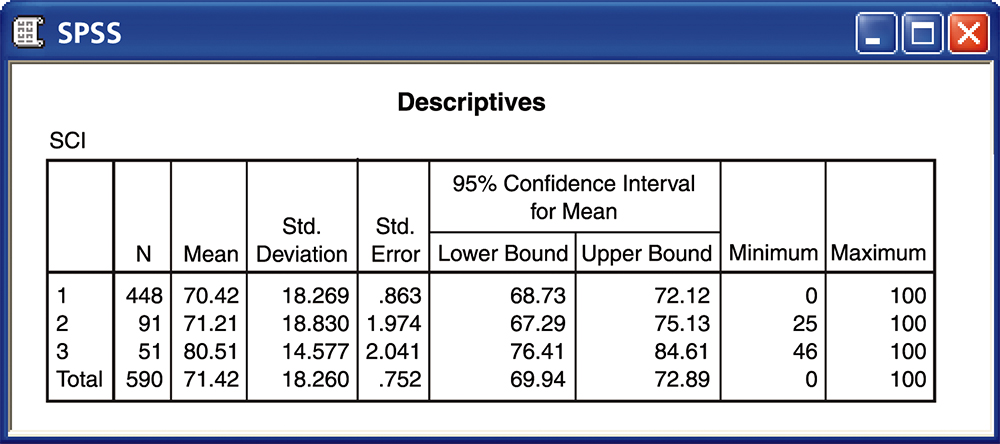 Figure 12.7
Introduction to the Practice of Statistics, Sixth Edition
© 2009 W.H. Freeman and Company
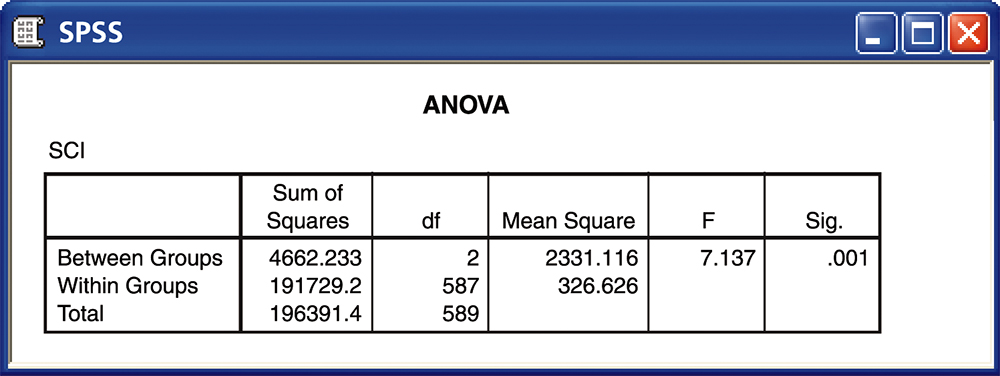 Figure 12.8
Introduction to the Practice of Statistics, Sixth Edition
© 2009 W.H. Freeman and Company
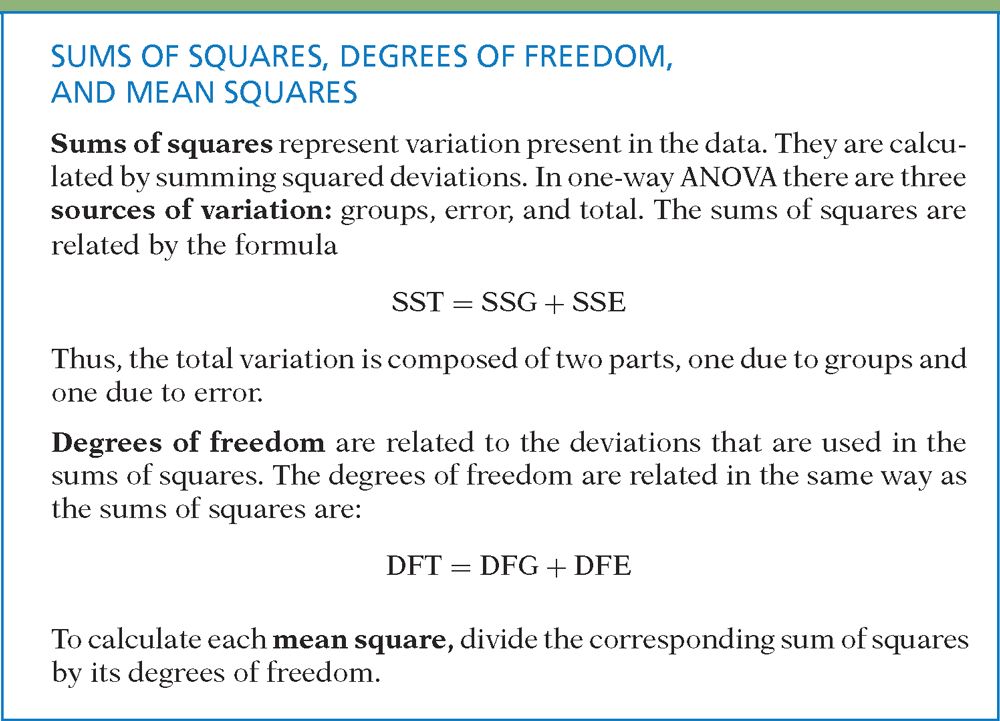 Definition, pg 651–652
Introduction to the Practice of Statistics, Sixth Edition
© 2009 W.H. Freeman and Company
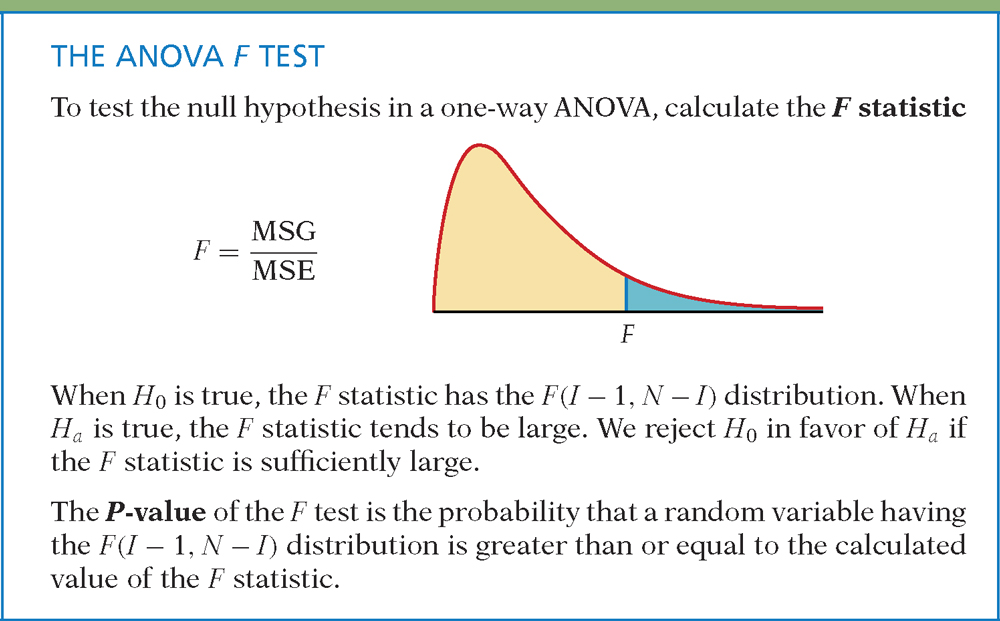 Definition, pg 653
Introduction to the Practice of Statistics, Sixth Edition
© 2009 W.H. Freeman and Company
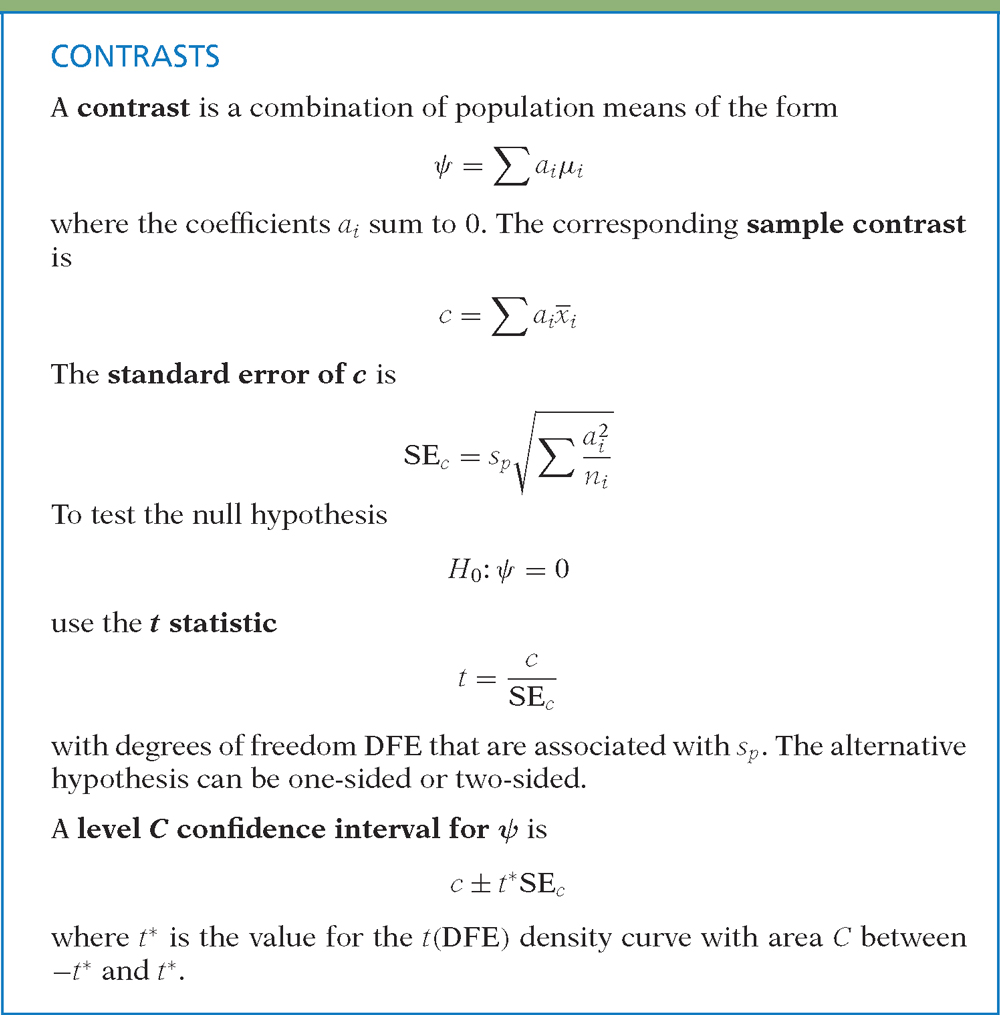 Definition, pg 657–658
Introduction to the Practice of Statistics, Sixth Edition
© 2009 W.H. Freeman and Company
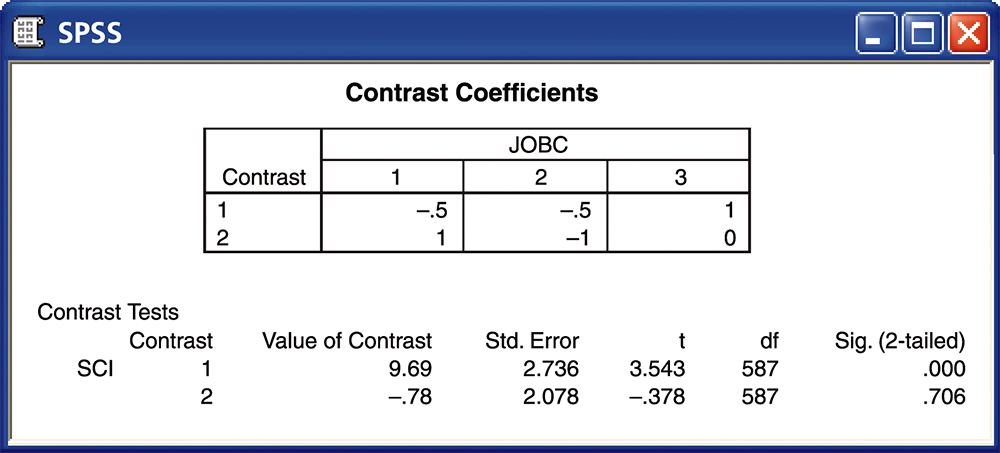 Figure 12.9
Introduction to the Practice of Statistics, Sixth Edition
© 2009 W.H. Freeman and Company
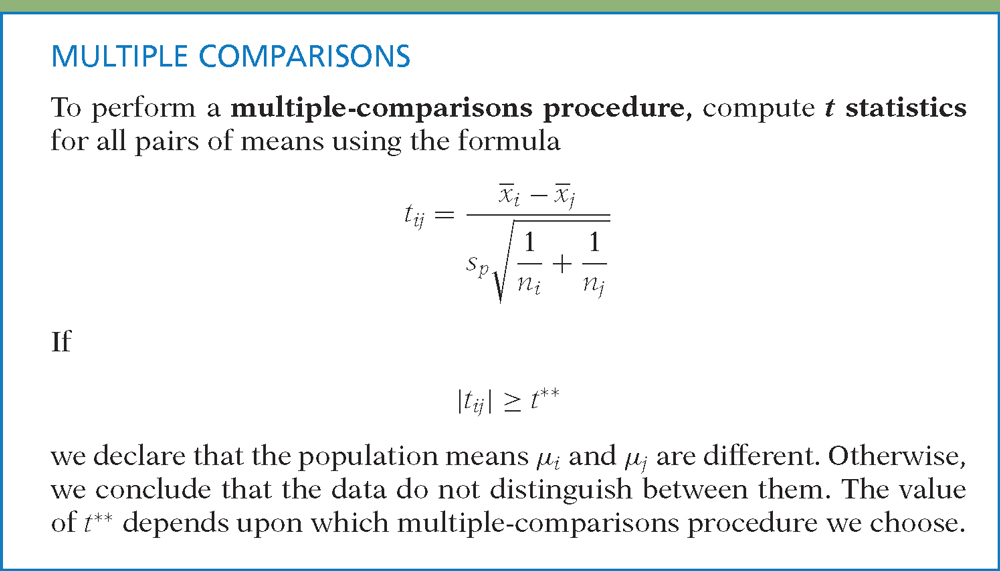 Definition, pg 662
Introduction to the Practice of Statistics, Sixth Edition
© 2009 W.H. Freeman and Company
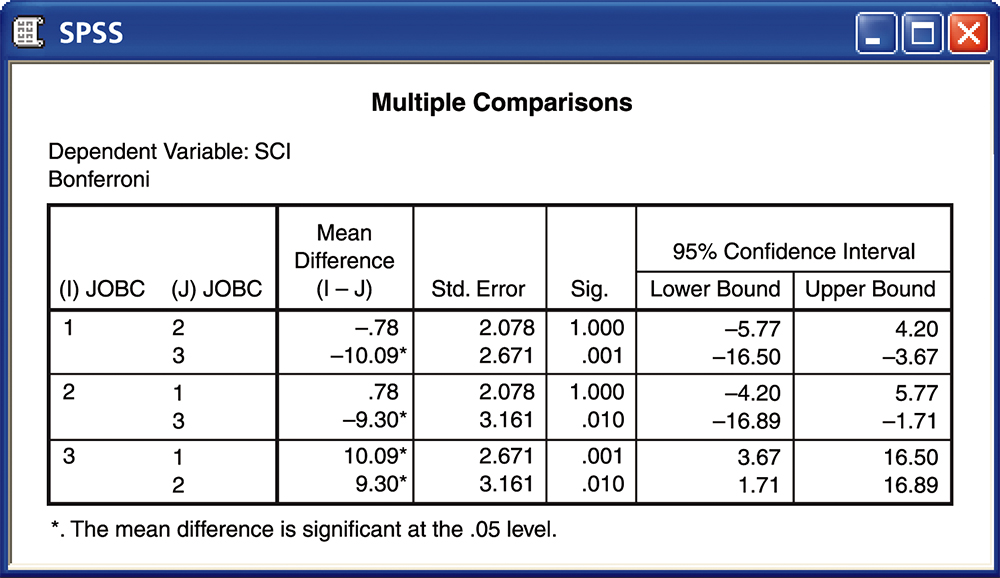 Figure 12.10
Introduction to the Practice of Statistics, Sixth Edition
© 2009 W.H. Freeman and Company
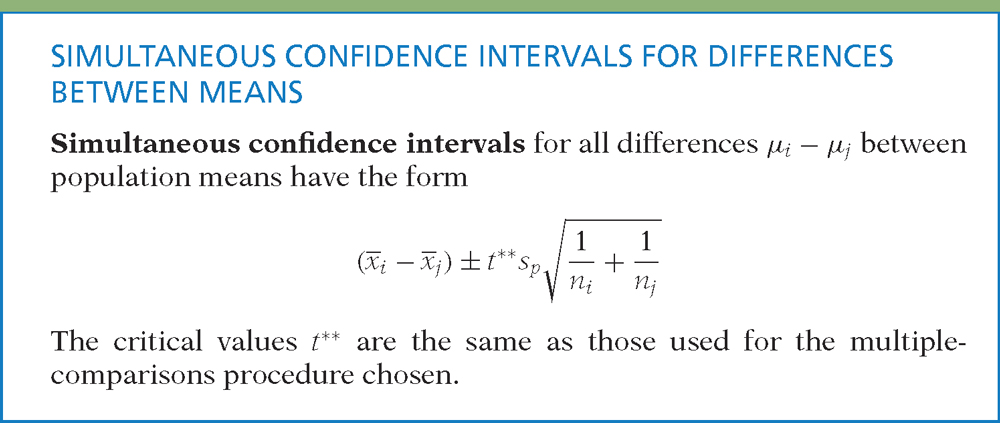 Definition, pg 664
Introduction to the Practice of Statistics, Sixth Edition
© 2009 W.H. Freeman and Company
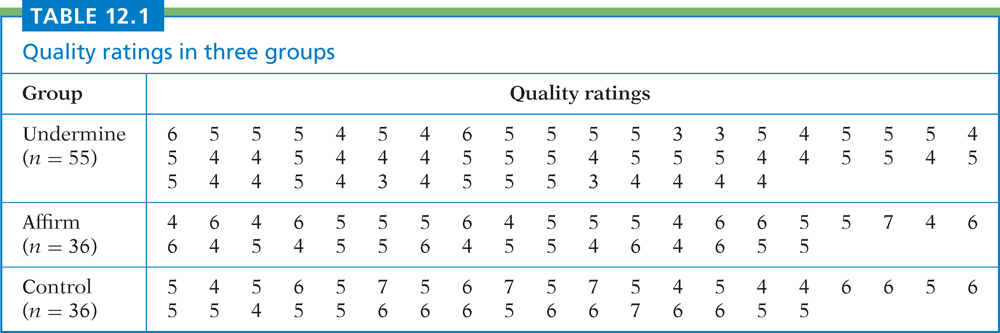 Table 12.1
Introduction to the Practice of Statistics, Sixth Edition
© 2009 W.H. Freeman and Company
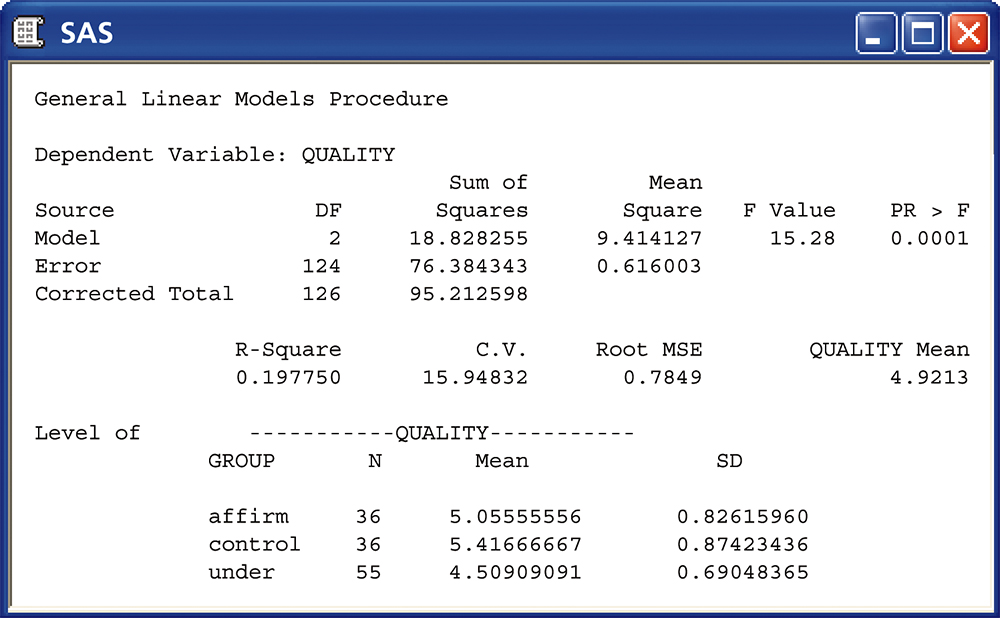 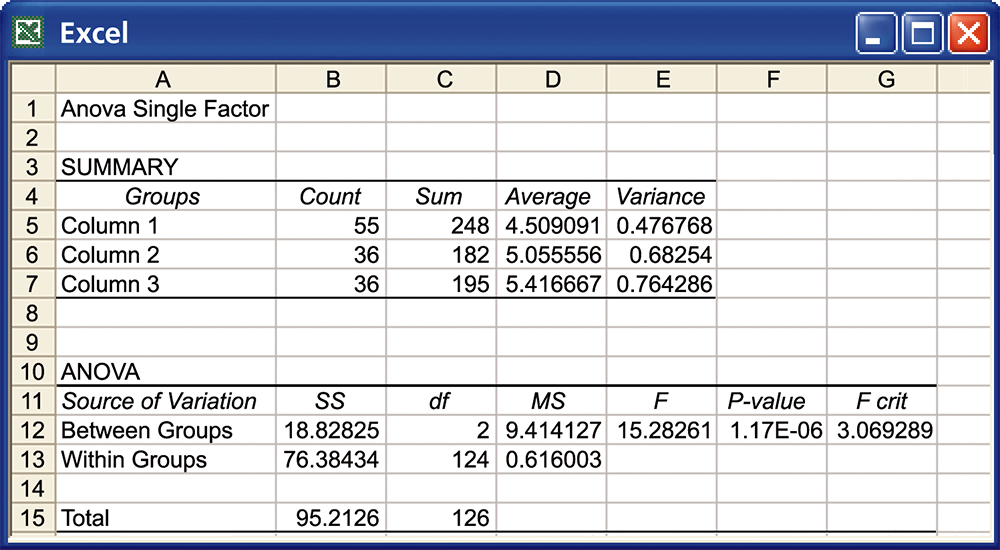 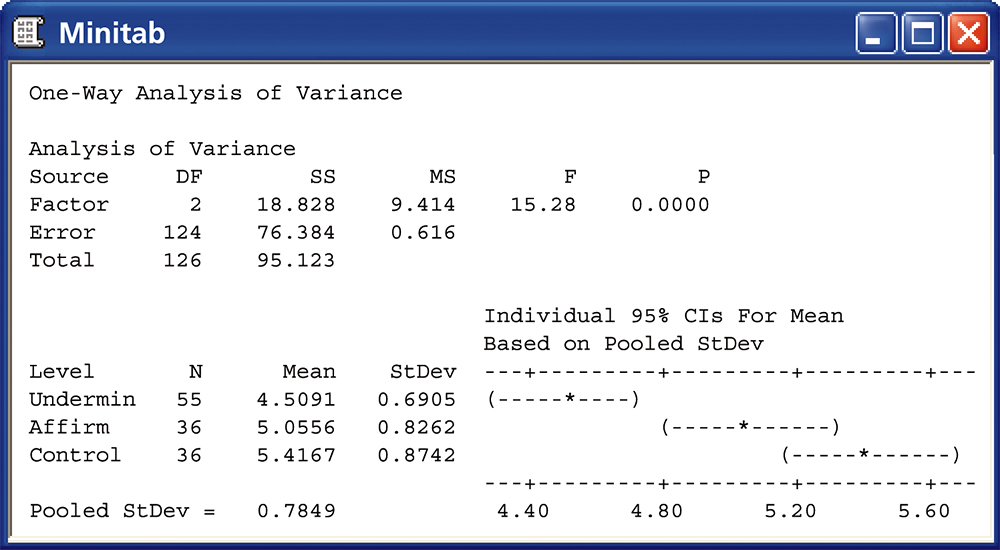 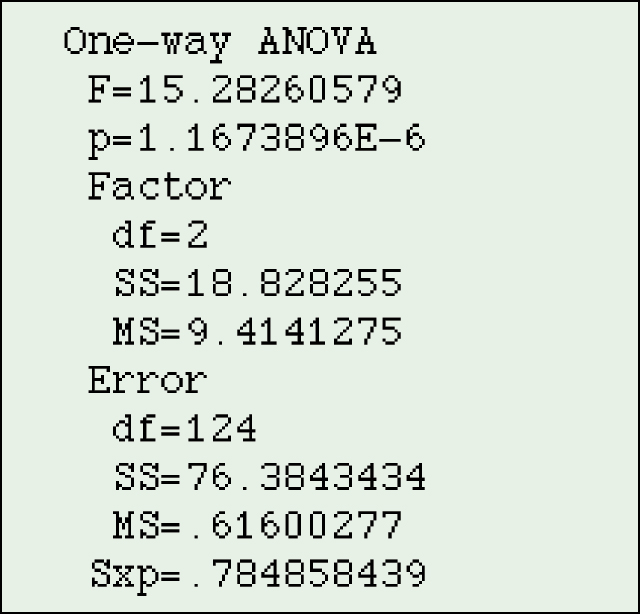 Figure 12.11
Introduction to the Practice of Statistics, Sixth Edition
© 2009 W.H. Freeman and Company
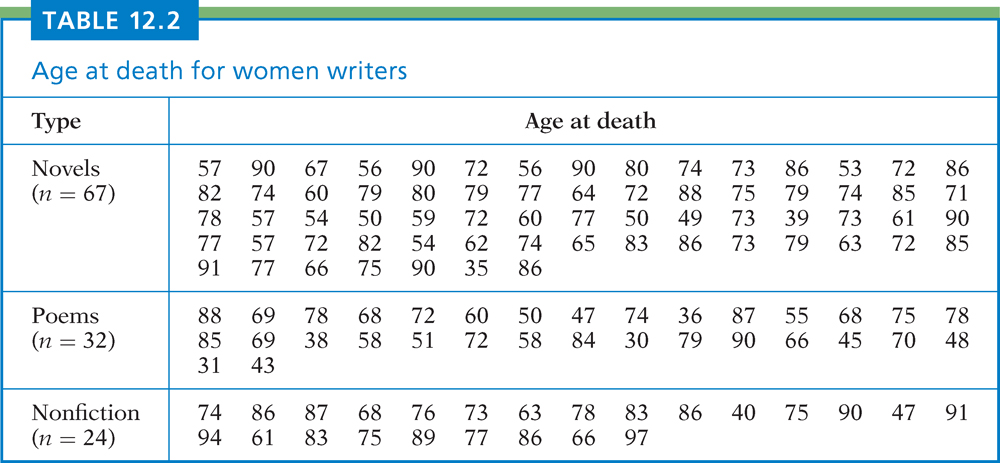 Table 12.2
Introduction to the Practice of Statistics, Sixth Edition
© 2009 W.H. Freeman and Company
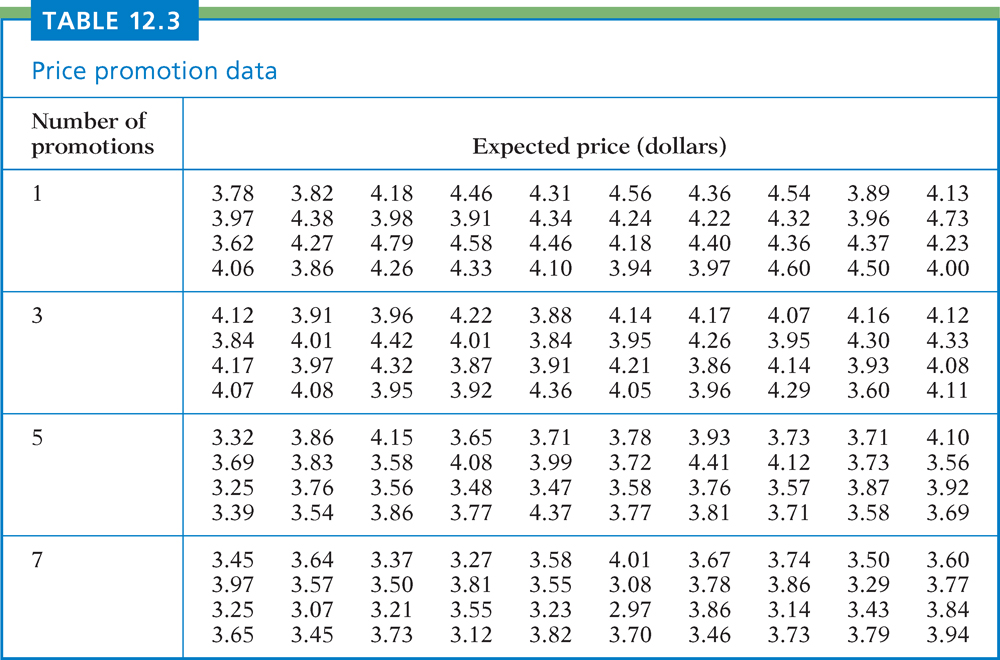 Table 12.3
Introduction to the Practice of Statistics, Sixth Edition
© 2009 W.H. Freeman and Company
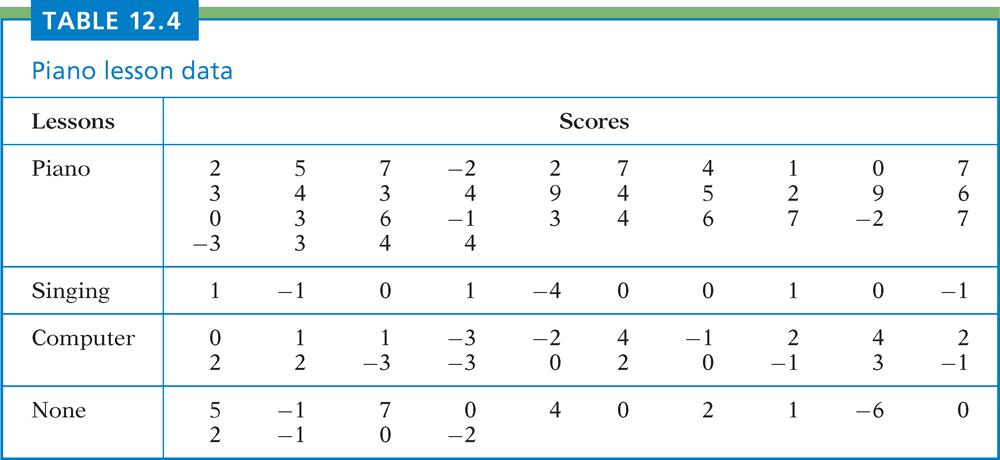 Table 12.4
Introduction to the Practice of Statistics, Sixth Edition
© 2009 W.H. Freeman and Company